MICRO: Enhancing Competitiveness of Micro-enterprises in Rural Areas
Module No 6: Building Capacity in Rural Micro-Enterprises
Prepared by the Consortium for the project: “Irish Rural Link – National University of Ireland Maynooth- CDI – EEO GROUP SA- IHF asbl – IDP - Internet Web Solutions SL”
Leadership and team working for micro enterprises
Overview
2
Leadership and team working for micro enterprises
Unit Aim
This unit explores what roles enhance rural micro-enterprise entrepreneur capacity and skills
3
Leadership and team working for micro enterprises
Expected Learning Outcomes
At the end of this module you will be able to:
Know “What skills enhance capacity”
Know “What skills the rural micro-enterprise entrepreneur should practice”
Know “How to utilise your Networks”
You can you check your knowledge?
4
Leadership and team working for micro enterprises
Capacity
The rural entrepreneur capacity is divided into;

Technical Capacity
a. The enterprise
b. The business

Personal capacity
5
Leadership and team working for micro enterprises
Technical Capacity
Technical Capacity
a. The enterprise
b. The business
 is supported by specific mentoring and your enterprise support team
6
Leadership and team working for micro enterprises
Personal capacity
Personal capacity as addressed following:
7
Leadership and team working for micro enterprises
Personal Characteristics
Your personal characteristics are your values, and beliefs.

The question for the rural micro-enterprise entrepreneur is:
Do you have the mindset that's typical of successful entrepreneurs? 
This includes ….
8
Leadership and team working for micro enterprises
Personal Mindset
Optimism: 
Vision: 
Initiative: 
Desire for Control: 
Drive and Persistence: 
Risk Tolerance: 
Resilience:
9
[Speaker Notes: Optimism: Are you an optimistic thinker?  Optimism is truly an asset, and it will help get you through the tough times that many entrepreneurs experience as they find a business model that works for them.
Vision: Can you easily see where things can be improved? Can you quickly grasp the "big picture," and explain this to others? And can you create a compelling vision of the future, and then inspire other people  to engage with that vision?
Initiative: Do you have initiative , and instinctively start problem-solving or business improvement projects?
Desire for Control: Do you enjoy being in charge and making decisions? Are you motivated to lead  others?
Drive and Persistence: Are you self-motivated  and energetic? And are you prepared to work hard, for a very long time, to realize your goals?
Risk Tolerance: Are you able to take risks, and make decisions  when facts are uncertain?
Resilience: Are you resilient , so that you can pick yourself up when things don't go as planned? And do you learn and grow from your mistakes and failures? (If you avoid taking action because you're afraid of failing, our article on Overcoming Fear of Failure  can help you face your fears and move forward.)]
Leadership and team working for micro enterprises
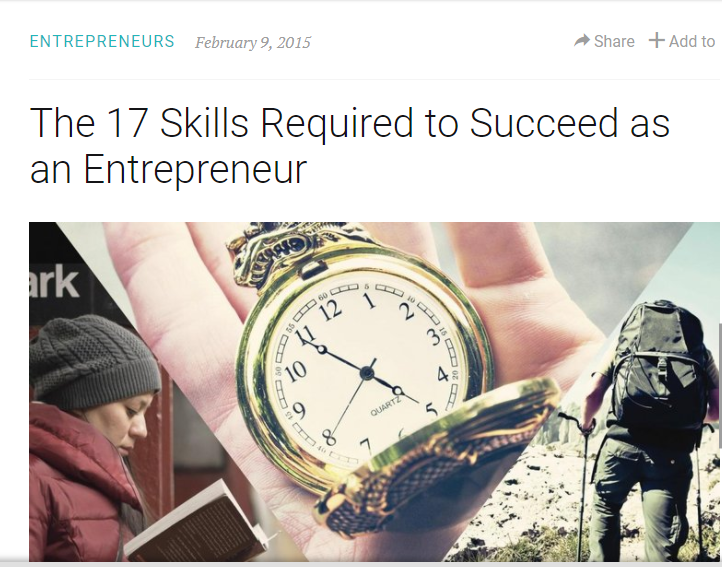 Personal Entrepreneur Skills
The Entrepreneurs Magasine suggests the 17 Skills Required to Succeed as an Entrepreneur (See https://www.entrepreneur.com/article/242327) as follows
10
Leadership and team working for micro enterprises
Personal Entrepreneur Skills 1-4
1. The ability to manage money.
2. The ability to raise money.
3: The ability to relieve stress.
4. The ability to be productive.
11
Leadership and team working for micro enterprises
Personal Entrepreneur Skills 5-9
5. The ability to make entrepreneur friends.
6. The ability to identify strengths and weaknesses.
7. The ability to hire effective people.
8. The ability to train new staff.
9. The ability to manage staff.
12
Leadership and team working for micro enterprises
Personal Entrepreneur Skills 10-14
10. The ability to conduct basic SEO.
11. The Ability to A/B split test.
12. The ability to connect via social networking.
13. The ability to focus on your customers.
14. The ability to close a sale.
13
Leadership and team working for micro enterprises
Personal Entrepreneur Skills 15-17
15. The ability to spot new trends.
16. The ability to deal with failure.
17. The desire to improve your world.
14
Leadership and team working for micro enterprises
Your Feedback
Do you agree with this list? / Would you add or substract any?

Will you tell us if we could help you with online training in any of these?

Respond to …..@micro.eu
15
Leadership and team working for micro enterprises
What is Capacity Building?
Capacity building is the process of developing and strengthening the skills, abilities, processes and resources that organisations and communities need to survive, adapt, and thrive in the fast-changing world.
16
Leadership and team working for micro enterprises
Network Capacity Analysis?
Do I attend regular meetings?

Do I keep up with news/newsletter?

Am I actively involved in activities such as Forums, Workshops, Mentoring?

How can I enhance my personal capacity?
17
Leadership and team working for micro enterprises
Creating a Local Enterprise Strategy
Dylan Jones-Evans in the OECD report found (see http://www.oecd.org/site/cfecpr/38320458.pdf)
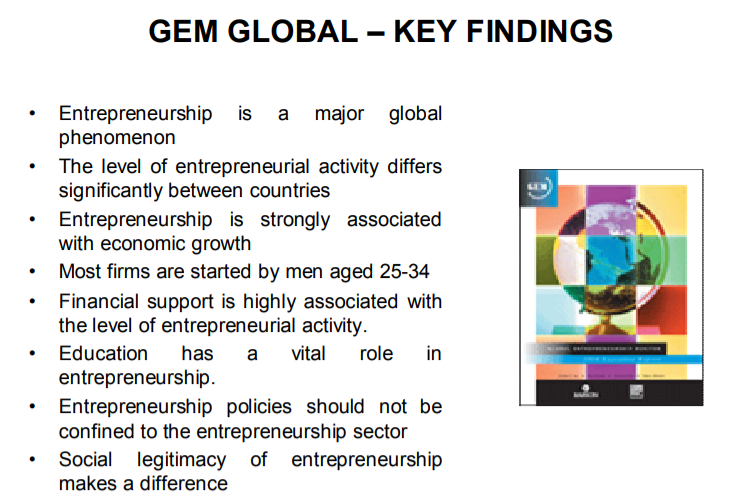 18
Leadership and team working for micro enterprises
Entrepreneurship education
UNCTAD’s Key policy and programme areas for entrepreneurship education are
Embedding entrepreneurship into formal education and training
Entrepreneurship education is curriculums that are tailored to the local environment, and 
Teachers are the key to entrepreneurship education

(See http://unctad.org/en/docs/ciimem1d9_en.pdf)
19
Leadership and team working for micro enterprises
Entrepreneur Soft Skills
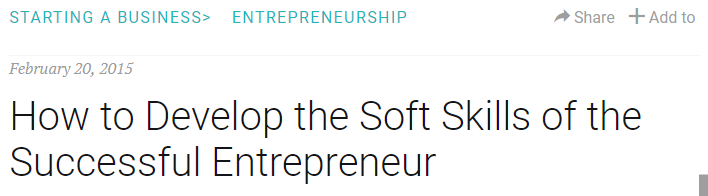 Here are 4 areas  of development 

Drive, Ambition and Stamina.
The Temperament to Manage Adversity.
The Capacity to Embrace Change.
A ton of Chutzpah.
(see https://www.entrepreneur.com/article/243059)
20
Leadership and team working for micro enterprises
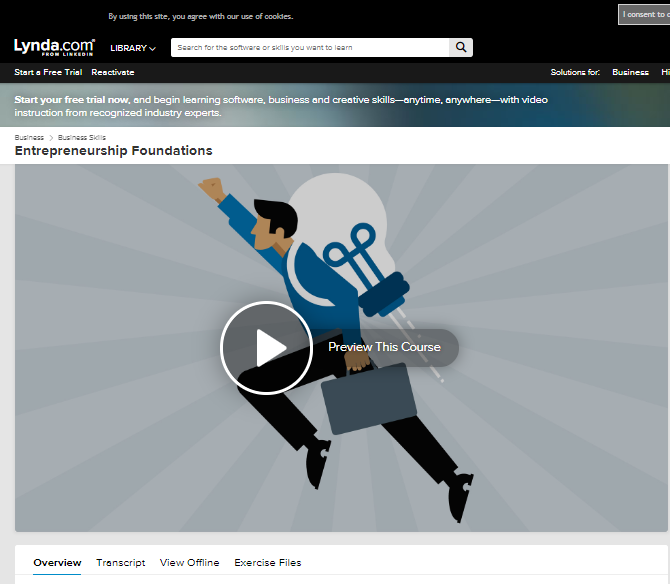 Entrepreneurship education
2 hour 20 minute course
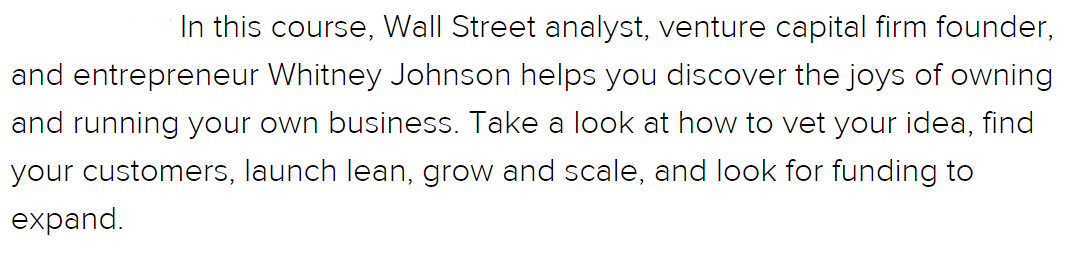 See https://www.lynda.com Search entrepreneurship foundations)
21
Leadership and team working for micro enterprises
See: Unit 1 Networks as a tool for capacity building
Networks, as discussed in Unit, 1 are a very valuable form of entrepreneur education
22
Leadership and team working for micro enterprises
Networking benefits
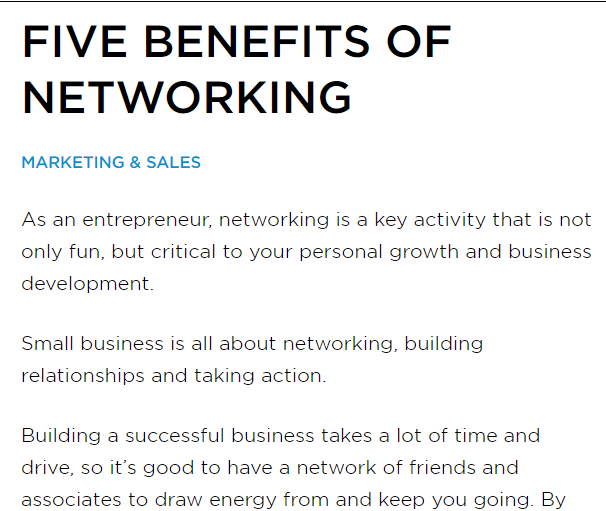 The website http://smallbusinessbc.ca/article/five-benefits-networking/ provides a valuable argument for the benefits of networking
23
End of Module
Thank you for your attention 
24